National Teacher’s Appreciation Week
St. Philip’s Early College High School
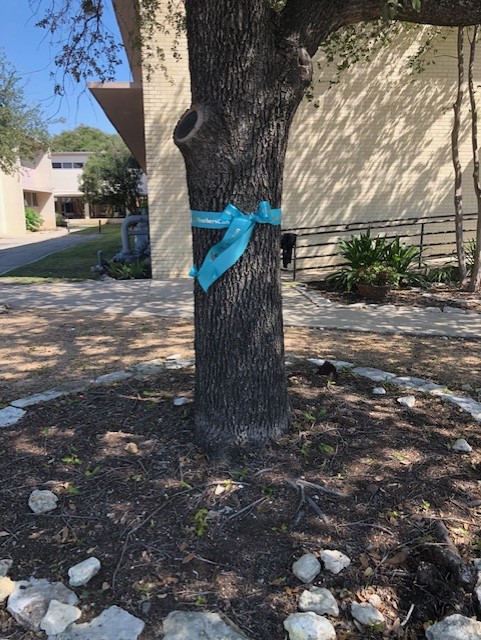 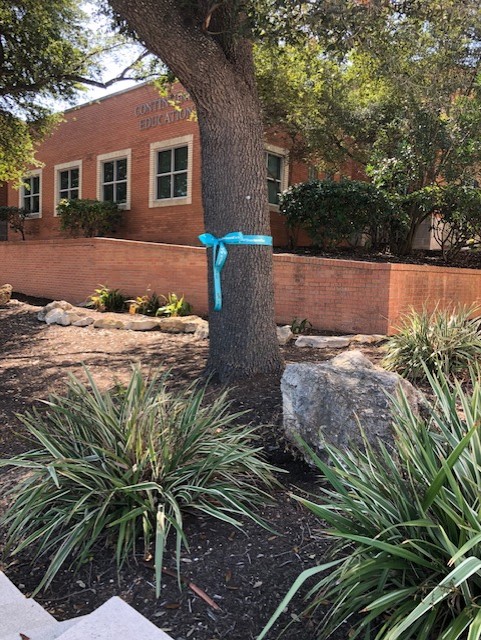 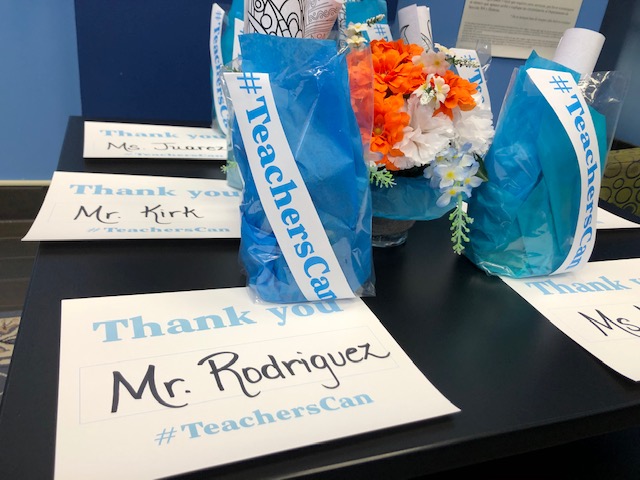 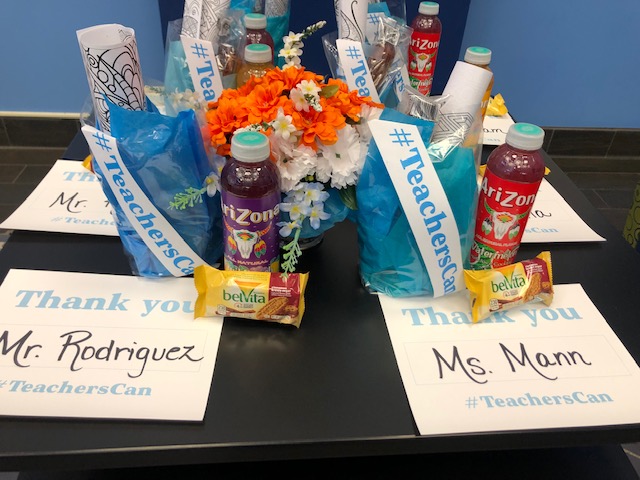 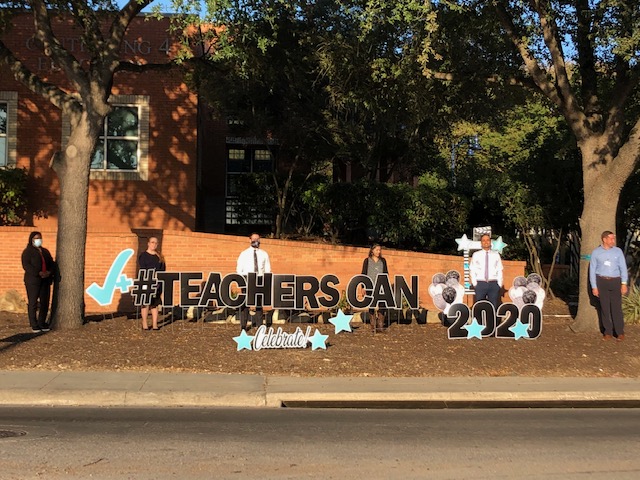 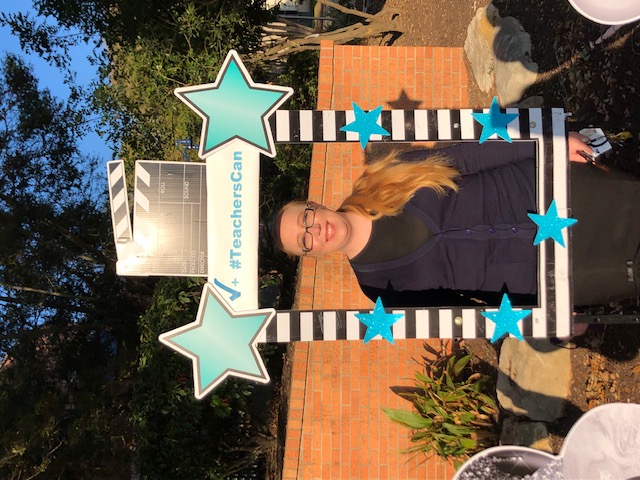 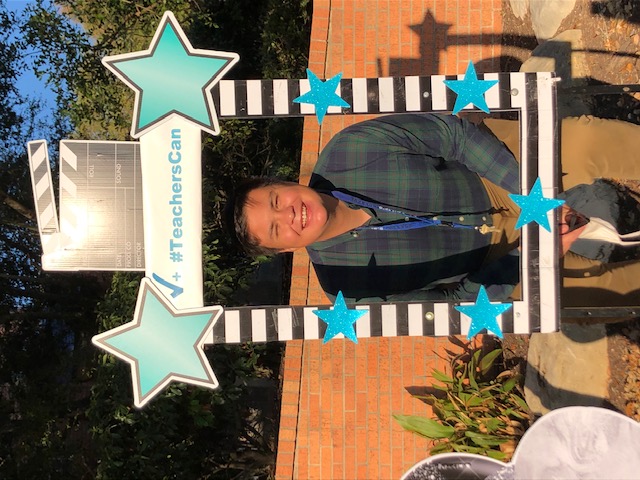 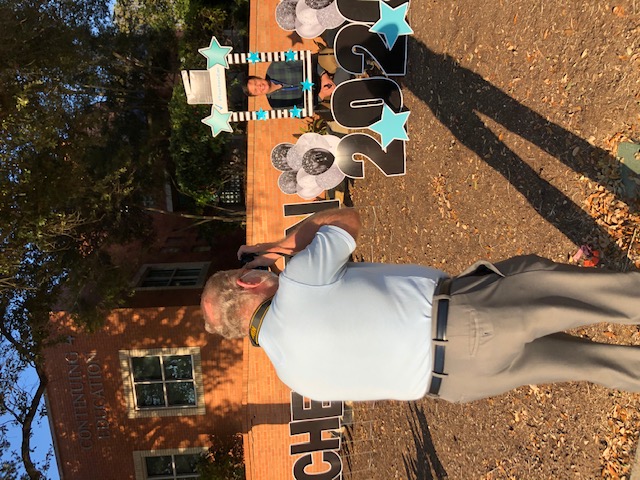 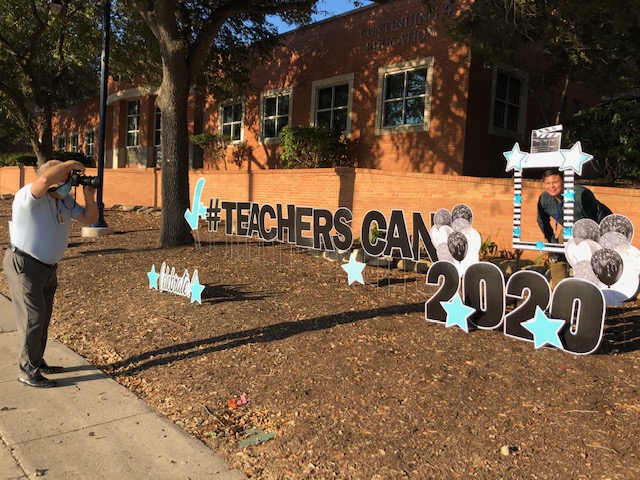 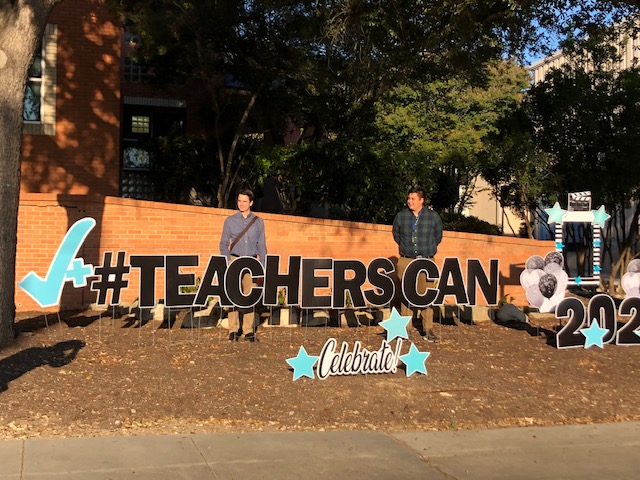 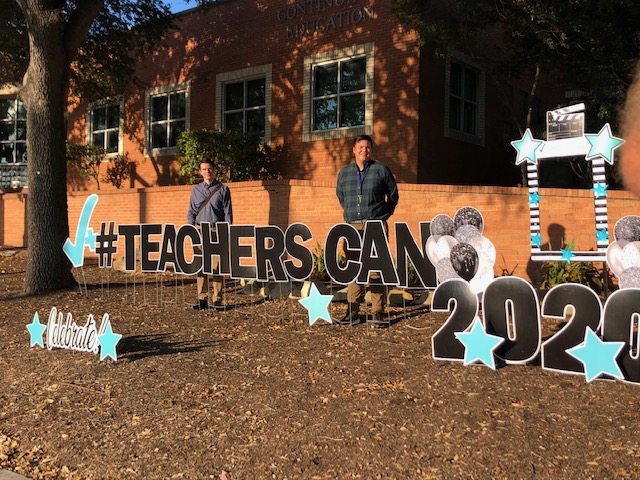 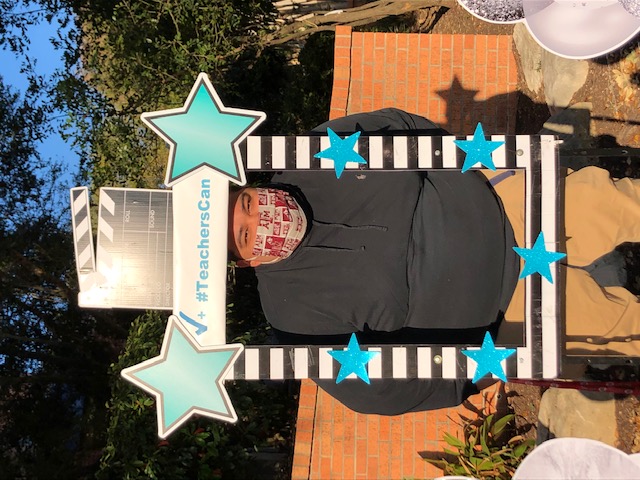 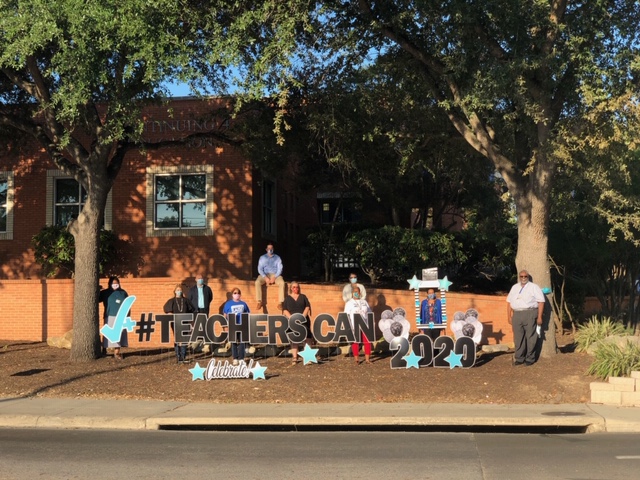 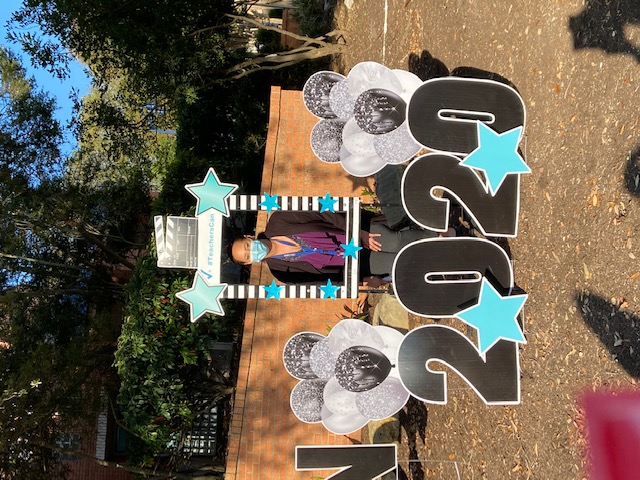 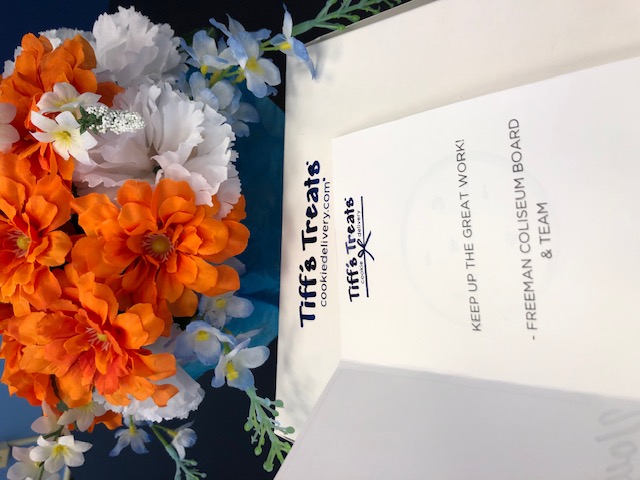 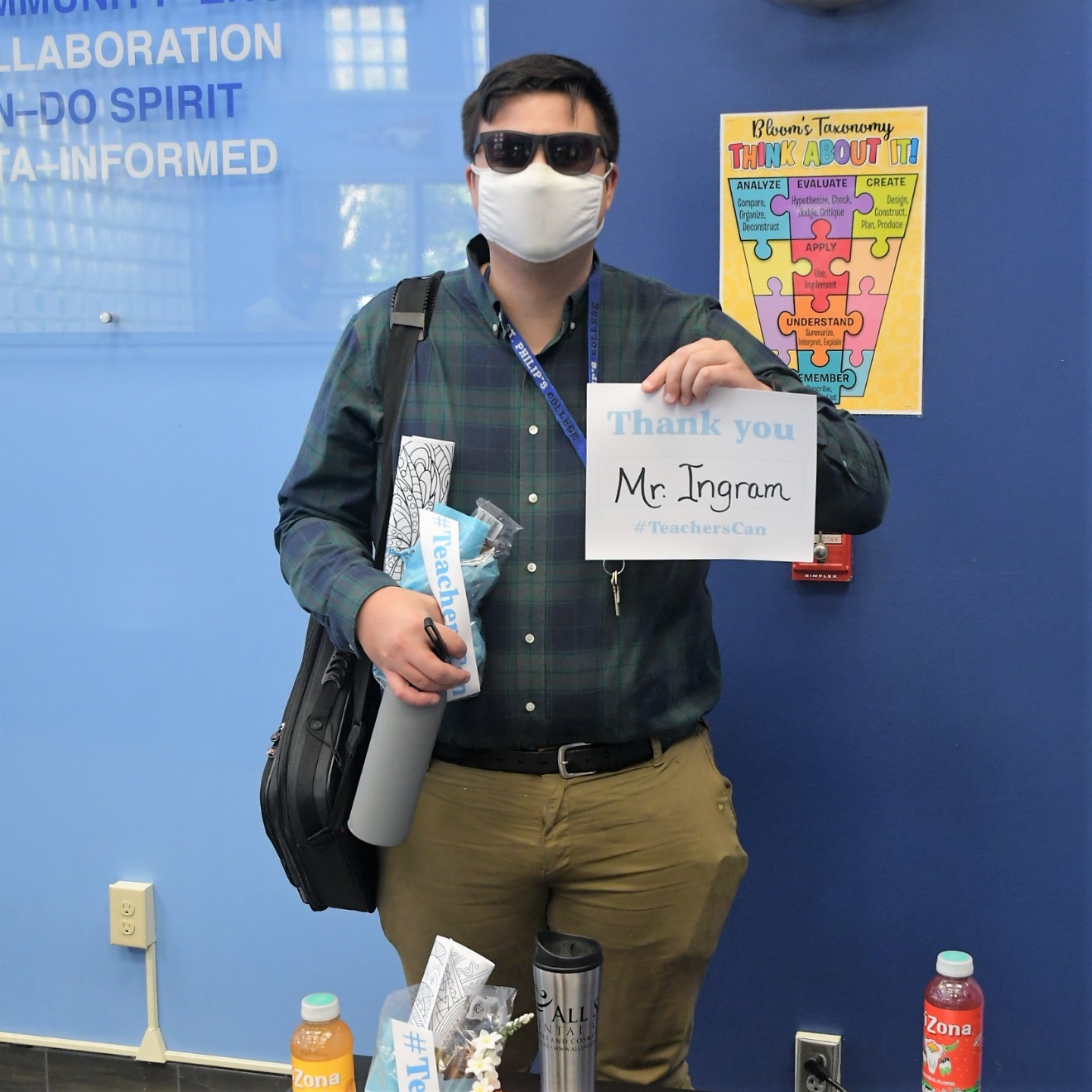 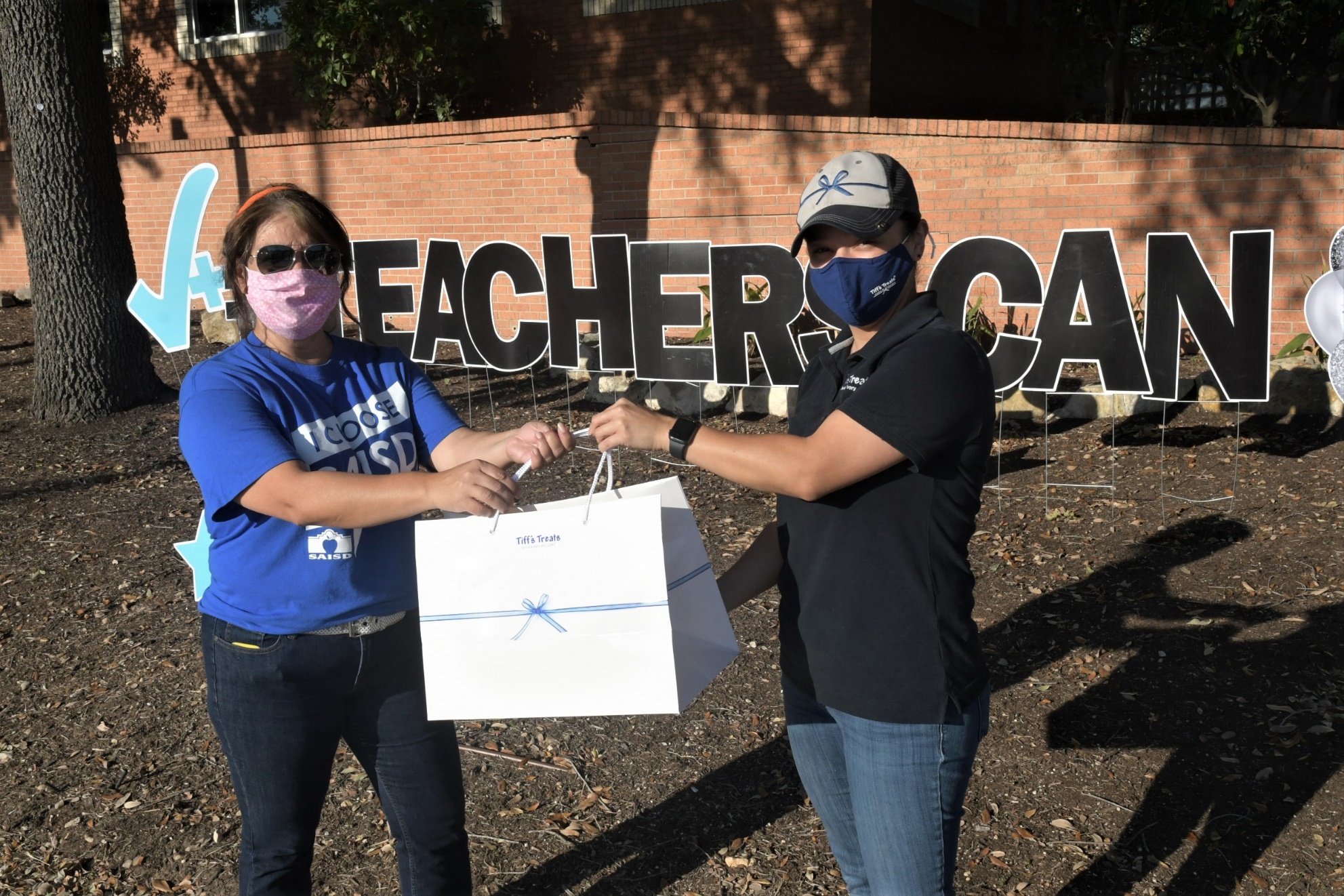